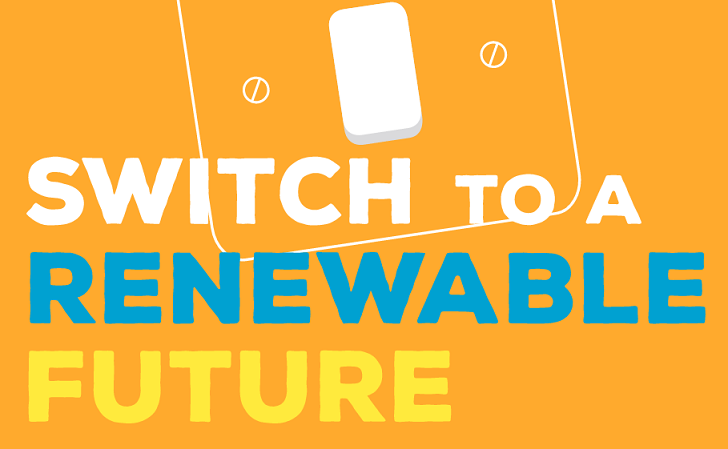 River Power around FromeAnthony Battersby Chairman, Mendip Power Group
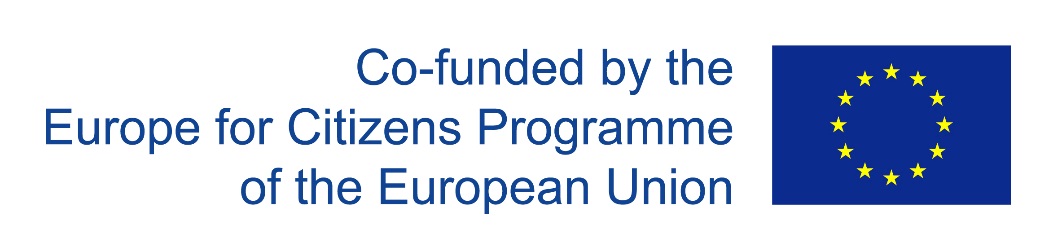 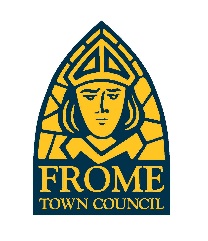 Mendip Power Group
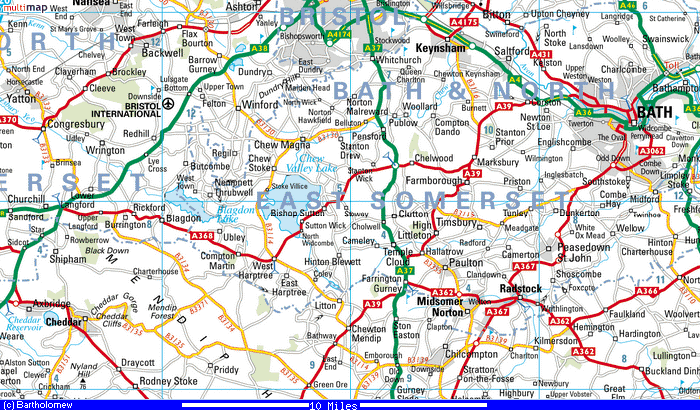 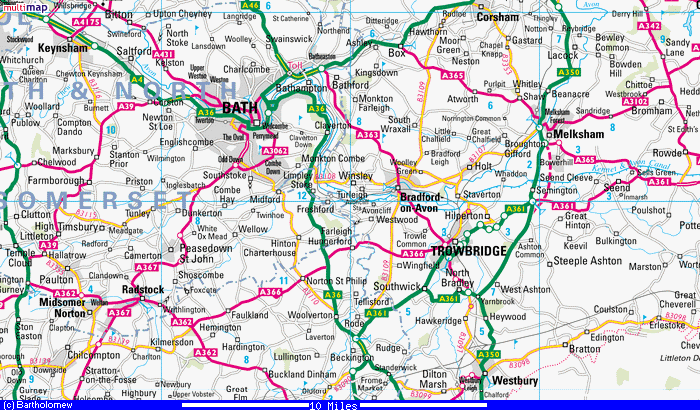 Farthingham
*
*
Iford
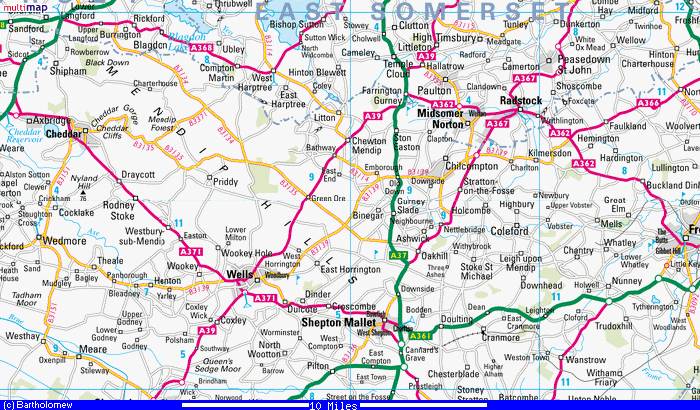 
Farleigh Hungerford

Stowford
*
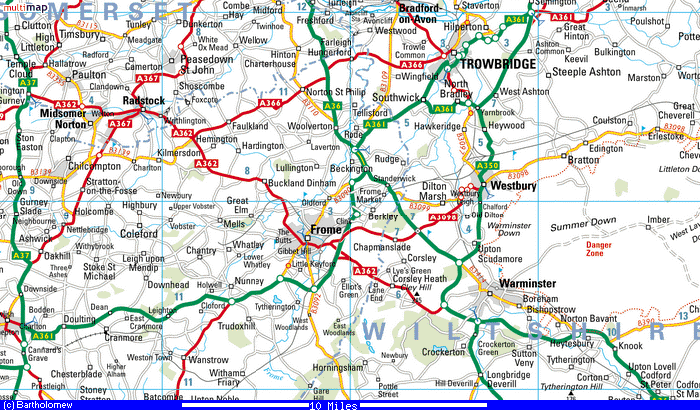 Tellisford

Shawford
*
Clifford
*
Lullington

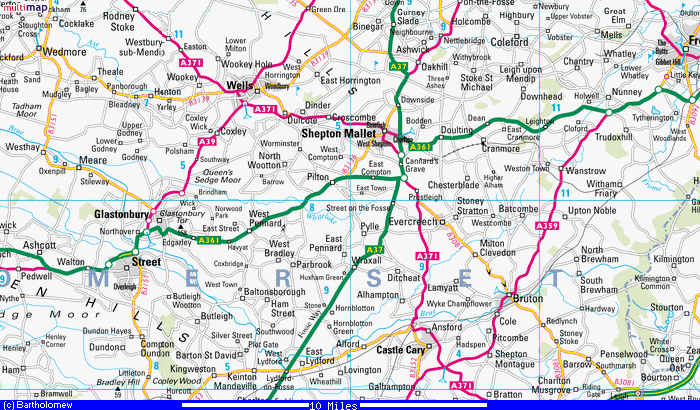 
*
Staplemead

Ironstone
Coleford
Hapsford


Burcott

Croscombe
Bleadney

Witham Hole
Cele MPG
Instalowanie skutecznych systemów wytwarzania energii ze źródeł odnawialnych. 
Przyczyniać się do poprawy efektywności energetycznej oraz rozwoju i zwiększenia wykorzystania odnawialnych źródeł energii.
Zdobyć środki do osiągnięcia tych celów.
Działające Elektrownie Wodne w regionie Mendip
Elektrownie Wodne w budowie w regionie Mendip
Elektrownie wodne istniejące, ale nierozwinięte
Doświadczenia z turbinami
Ograniczenia
1 Licencja Agencji Ochrony Środowiska
Ocena ryzyka powodziowego
Badanie geomorfologii
Badanie koryta rzeki
Zapewnienie przepływu rybom
Badania przesiewowe węgorzy (grubość 2mm)
Najwyższa granica podziału przepływu wynosi 1.3 x średniego przepływu, aczkolwiek może być niższy
2 Taryfa Gwarantowana (Feed in Tariff)
Obecnie jedna trzecia początkowej (8.54p/kWh plus cena energii eksportowanej 4.8p)
Niepewność z powodu częstych zmian
3 Koszt
Małe elektrownie wodne są drogie (£7,000-£10,000 za zainstalowany kW)
Koszt zainstalowania elektrowni wodnej
Więcej informacji
Anthony BattersbyTellisford Mill, Tellisford, Bath BA2 7RL, UKTelephone	44-(0)1373-830322
E-Mail	FBA@FBATM.BIZ